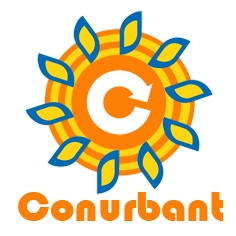 D4.6 – Peer-to-peer activities
Marika Rošā, Ekodoma
Aim of this task
In order to improve the development of the SEAPs and their implementation in Trainee cities and Conurbation towns, Tutoring cities (Padova and Alba Iulia) will provide support and also organise the work to reach successful results
Teams
Peer visits (1/2)
During the development of the SEAPs, 8 Trainee cities have the following opportunities for peer-to-peer support and will visit their twin-trainee city twice:
One reciprocal visit for a mid-term revision of the progress made by the hosting city (i.e. Month 16-17)
One reciprocal visit for the final peer to peer audit of the work done by the hosting city (Month 22-24)
Peer visits (2/2)
Twin trainee cities will set the dates of their peer visits and inform also Tutoring city
According to the work plan, twin-trainee cities will visit each twice. 
After the meeting, hosting municipality will prepare minutes of the meeting (MoM) and send to the project coordinator and Tutoring city. 
MoM will include description of the agenda, list of participants, photos (if possible) and also short description about the results of the discussions.
Tutor check report (1/2)
During the development of the SEAPs, the 8 Trainee cities will have the following opportunities for peer-to-peer support together with the Tutor city
There will be in total four Tutor – Trainee cities meetings incorporated in the project meetings:
In Month 9 when baseline and forums will be discussed;
In Month 15 when forums and SEAP development will be considered;
In Month 21 when topics on SEAP finalisation and implementation will be important
In Month 28 when SEAP implementation and monitoring will be evaluated
Tutor check report (2/2)
Finally Tutor cities (Padova and Alba Iulia) will prepare a check report which will describe the methodology used during the implementation of this task, the results of the peer work, communication, good practices and barriers
SEAP peer to peer audit is necessary to monitor and report the development of the actions in the twin municipality. 
In order to audit the work done by the twin municipality, task leader in cooperation with Tutoring cities has developed a check list for the Trainee municipalities
Checklist
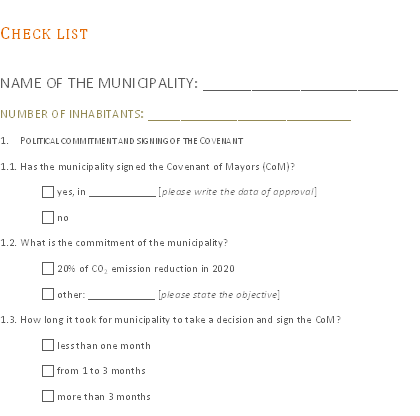